EECS 370 Discussion
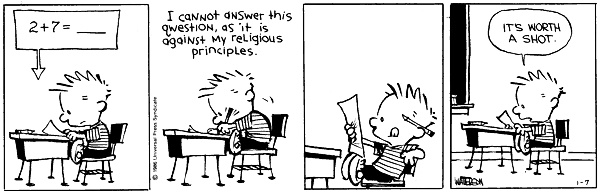 Calvin and Hobbes
    by Bill Watterson
1
EECS 370 Discussion
Exam
	7:00 – 8:30 Tuesday 	(Tomorrow!)

Bring:
Pencil
Calculator
Notes Sheet
letter-sized, double sided, 1 sheet
2
EECS 370 Discussion
Exam Review
	Multi-cycle Datapath
	Pipeline Datapath
		Hazards!
	Caches
3
EECS 370 Discussion
Multi-Cycle Datapath
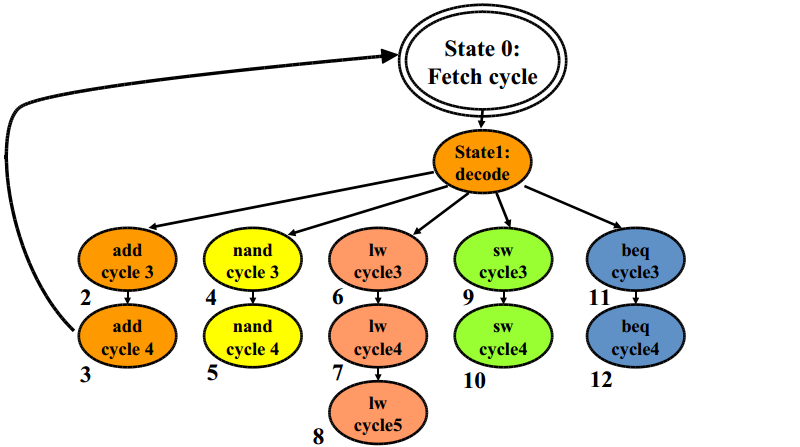 4
EECS 370 Discussion
Multi-Cycle Datapath
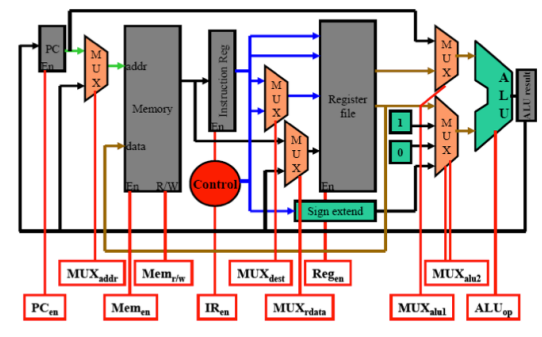 5
EECS 370 Discussion
Multi-Cycle Datapath

Frequency as compared to single-cycle?


Do all instructions take the same amount of time?


What is the CPI for a multi-cycle machine?
6
EECS 370 Discussion
Multi-Cycle Datapath

Frequency as compared to single-cycle?
	Higher

Do all instructions take the same amount of time?
	No! (ADD, NAND, SW, BEQ: 4 cycles, LW: 5 cycles)

What is the CPI for a multi-cycle machine?
	Depends on the instructions you run through it
7
EECS 370 Discussion
Multi-Cycle Datapath

Why doesn’t multi-cycle have data hazards or control hazards?


What does the red Control circle on the diagram do?
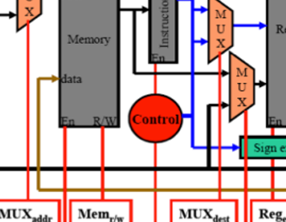 8
EECS 370 Discussion
Multi-Cycle Datapath

Why doesn’t multi-cycle have data hazards or control hazards?
	Only one instruction is running at a time

What does the red Control circle on the diagram do?
	Sets the control signals for
	muxes, ALU, Memory, and Reg
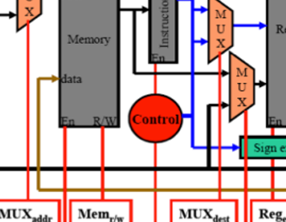 9
EECS 370 Discussion
Multi-Cycle Datapath











Let’s run an instruction through the datapath
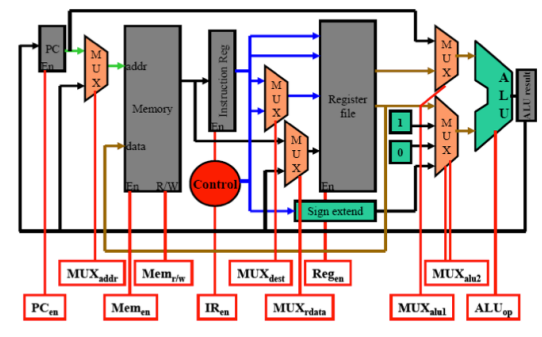 10
EECS 370 Discussion
Pipeline Datapath
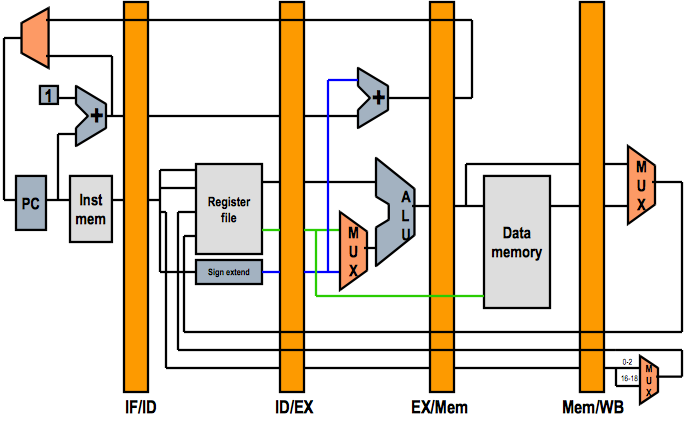 11
EECS 370 Discussion
Pipeline Datapath

Frequency as compared to single-cycle?


Do all instructions take the same amount of time?


What is the CPI for a pipelined processor?
12
EECS 370 Discussion
Pipeline Datapath

Frequency as compared to single-cycle?
	Higher

Do all instructions take the same amount of time?
	Yes

What is the CPI for a pipelined processor?
	1     (over many instructions)
13
EECS 370 Discussion
Pipeline Datapath


Timing Example

1000 Instructions: 


What is the total execution time?  (No Hazards)
14
EECS 370 Discussion
Pipeline Datapath


Timing Example

1000 Instructions: 


What is the total execution time?  (No Hazards)
	10 * (4+1000) = 10040 ns
15
EECS 370 Discussion
Data Hazards

	Avoidance

	Detect and Stall

	Detect and Forward
16
EECS 370 Discussion
Pipeline Datapath

Timing Example

1000 Instructions: 

37% of ADD/NAND instructions followed by dependent instruction
Detect and forward

What is the total execution time?
17
EECS 370 Discussion
Pipeline Datapath

Timing Example

1000 Instructions: 

37% of ADD/NAND instructions followed by dependent instruction
Detect and forward

What is the total execution time? 
		10 * (4+1000) = 10040 ns
18
EECS 370 Discussion
Control Hazards

	No Branches	

	Avoid

	Detect-and-stall

	Speculate-and-squash
19
EECS 370 Discussion
Control Hazards

In a 27 stage pipeline, if Branches are resolved in Stage 14:
	Which stages must be squashed?
20
EECS 370 Discussion
Control Hazards

In a 27 stage pipeline, if Branches are resolved in Stage 14:
	Which stages must be squashed?

		Stages 1 through 13
21
EECS 370 Discussion
Pipeline Datapath

Timing Example

1000 Instructions: 

10% of BEQ instructions are mispredicted
Speculate-and-squash

What is the total execution time?
22
EECS 370 Discussion
Pipeline Datapath

Timing Example

1000 Instructions: 

10% of BEQ instructions are mispredicted
Speculate-and-squash

What is the total execution time?
		10 * (4+1000 + 1000*0.2*0.1*3) = 10640 ns
23
EECS 370 Discussion
Branch Predictors

Pattern is:
	N N N T	(Starting at Strongly Taken)

	What is the mispredict rate?
Not Taken
Not Taken
Not Taken
Strongly Taken
Weakly Not Taken
Weakly Taken
Strongly
Not Taken
Taken
Taken
Taken
24
EECS 370 Discussion
Branch Predictors

Pattern is:
	N N N T	(Starting at Strongly Taken)

	What is the mispredict rate?		25%
Not Taken
Not Taken
Not Taken
Strongly Taken
Weakly Not Taken
Weakly Taken
Strongly
Not Taken
Taken
Taken
Taken
25
EECS 370 Discussion
Caches

What are the types of Locality?


What’s the calculation for Block Index bits?


What’s the calculation for Set Index bits?
26
EECS 370 Discussion
Caches

What are the types of Locality?
	Spatial & Temporal

What’s the calculation for Block Index bits?
	log2(block size)

What’s the calculation for Set Index bits?
	log2(number of sets)
27
EECS 370 Discussion
Types of Caches
Fully Associative









Blocks map to any cache line
28
EECS 370 Discussion
Types of Caches
Direct Mapped









Blocks map to one cache line
29
EECS 370 Discussion
Types of Caches
Set Associative









Blocks map to any line in a set
30
EECS 370 Discussion
Caches

What are the Three C’s and how do we determine them?
31
EECS 370 Discussion
Caches

What are the Three C’s and how do we determine them?

	Compulsory – if we have never loaded it

	Capacity – misses in same size fully associative cache

	Conflict – any additional misses in actual cache
32
EECS 370 Discussion
Caches

What’s the difference between Write Allocate and 
	No Write Allocate?



What’s the difference between Write Through and Write Back?
33
EECS 370 Discussion
Caches

What’s the difference between Write Allocate and 
	No Write Allocate?
		Write Allocate – add to cache on write miss
		No Write Allocate – don’t add to cache

What’s the difference between Write Through and Write Back?
		Write Through – always write to memory
		Write Back – just write to cache
34
EECS 370 Discussion
Caches

Timing Example

1000 Instructions: 

10% of BEQ instructions are mispredicted, Speculate-and-squash
20% of all memory accesses miss caches. Misses take 20 cycles

What is the total execution time?
35
EECS 370 Discussion
Caches

Timing Example

1000 Instructions: 

10% of BEQ instructions are mispredicted, Speculate-and-squash
20% of all memory accesses miss caches. Misses take 20 cycles

What is the total execution time?
	10 * (4+1000 + 1000*0.2*0.1*3)
 + 10 * (1000*.2*20 + 1000*.25*.2*20 +1000*.05*.2*20)	= 62640 ns
36